MAKING MOVEMENT A PRIORITY IN CARE HOMES: A CASE STUDY
By:
MORIAMO OLUMAYEGUN(TK)
Specialist Physiotherapist
Enhanced Health in Care Homes Team
Nottinghamshire Healthcare NHS Foundation Trust
On
07.11.2023
1
As life expectancy increases and the number of older people, particularly those aged 85 years and over, expands, there is an increase in demand for long-term care. As the population ages the numbers at the oldest ages will increase the fastest. In 2008, there were 1.3 million people in the UK aged 85 years and over; this is projected to rise to 3.1 million by 2035.
2
A large proportion of people in a care home setting spend most of their time sedentary, and this is one of the leading preventable causes of death. 
Encouraging residents to engage in more physical activity could deliver benefits in terms of physical and psychological health, and quality of life.
3
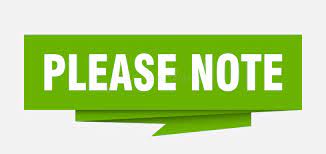 There is sufficient evidence to support a recommendation to reduce sedentary behaviour in older adults.
NHS England recommends:
Adults aged 65 and over should:
Aim to be physically active every day, even if it's just light activity
Do activities that improve strength, balance and flexibility on at least 2 days a week
Reduce time spent sitting or lying down and break up long periods of not moving with some activity
Doing exercises to improve strength, balance and flexibility will help make older adults feel stronger and feel more confident on their feet.
4
Continued...
The benefits of exercise are plentiful. By maintaining the programme, you can improve:
Balance
Muscle strength
General fitness
General well-being
Falls prevention/reduction
5
Mrs B.L- Case study following ABL input
95 years old lady who moved into care in Dec, 2022 after having a fall outdoors, sustained fracture R NOF and had ORIF.
Pre- admission: Widow, lives alone in a bungalow, mobilises with Zimmer frame, has full capacity, multiple falls both indoors and outdoors, visits daily and loves going shopping/outdoors with her family.
After admission, struggled++ to weight bear and was discharged after assessment that she was no longer able to live on her own.
6
Arrived care home January, 2023- progressed from hoist to rotunda with therapy before discharge as she plateaued and under to progress to zimmer frame due to acute fear of falling and general lower limbs weakness- pain free after surgery.
Attended ABL for 12 weeks started in May, 2023- mostly seated and ULs exercises. 
Made very good progress and Care Home Activity Co-ordinator referred to EHCH as Mrs B.L had expressed a wish to be able to mobilise again due to increase confidence and reduced fear of falling.
7
Assessment: completed full physio assessment:
Power- 4-/5 ULs, LLs: 3+/5- good grip strength, nil neurological deficit, good balance in sitting and standing.
Mrs B.L Goal based on ‘WHAT MATTERS TO YOU’ CONVERSATION: I would like to be able to walk from bed into the bathroom- I would like to stop using the rotunda as it makes me feels dizzy and unsafe despite reassurance and using it for over 5 months.
Week 1: Commenced sit to stand/marching on the spot- 10 reps each- activity coordinator supported daily with exercise plan.
Week 2- mobilised from bed to wheelchair-5 reps- carers supported daily and update care plans.
Week 3- mobilised from bed to entrance of bathroom 5m – then from bathroom to entrance 6m- carers and activity Coord supported.
8
Week 4: walks full length of care home -20m and was discharged.
3months review: 
- fully independent with personal cares and mobility- goes out with family, participates in all care home activities and generally very happy with herself for achieving her goals.
Participating in the ABL training and care home being proactive in further assessment/input for Mrs B.L made a massive difference in meeting what matters to her, improvement in her lifestyle and restoring her independence.
9
Currently: Training aimed at carers already ongoing via EHCH team delivered by HCSW-Foot Health, Oral Health, Falls Prevention, Malnutrition and Dehydration and Moisture Damage Awareness.
Plan:
- TK to start with care homes while awaiting ABL input for 4 weeks with a view to improving mobility, reducing sedentary lifestyle and falls prevention.
Activities Coordinators to actively participate
Send exercise plan to Managers via Email and agree time to start. HCSW to be involved.
10
THANK YOU 
FOR YOUR ATTENTION.
11